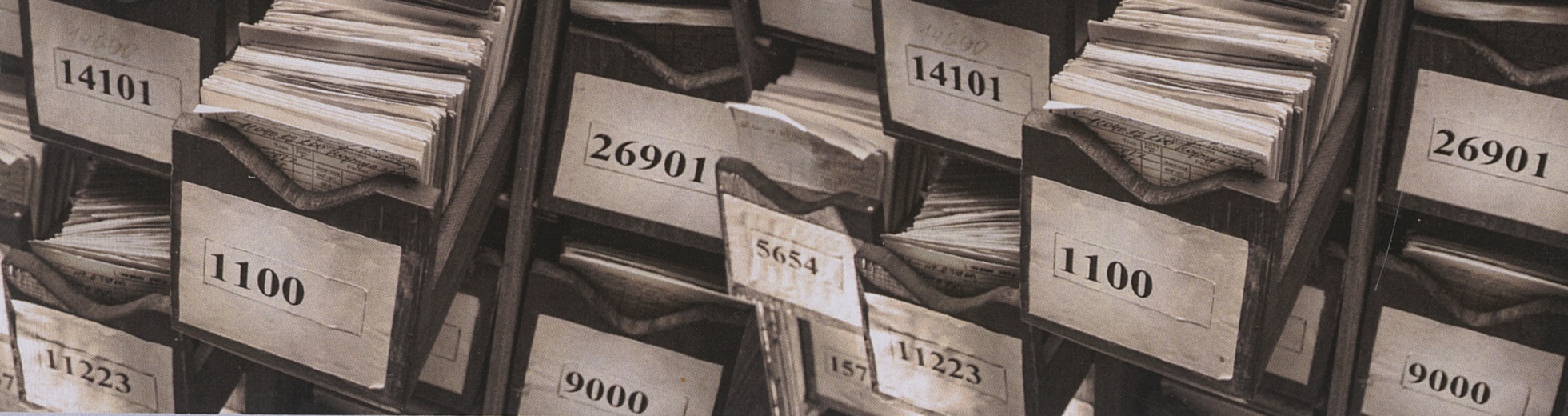 Archivnictví III
Předarchivní péče
Archivnictví III
Předarchivní péče (25. 9. 2019)
Exkurze: Muzeum města Brna, Špilberk (2. 10. 2019)
Spisová služba (9. 10. 2019)
Využívání archiválií (16. 10. 2019)
Návštěva AMB, Nová radnice, historický archiv (23. 10. 2019)
Služby archivů, badatelny, archivní knihovny (13. 11. 2019)
Kulturně osvětová a vzdělávací činnost archivů (20. 11. 2019)
Vědecká práce archiváře. Ediční činnost
Digitalizace archiválií (27. 11. 2019)
Základní pravidla pro zpracování archiválií a výsledky GI (4. 12. 2019)
Aktuální problémy a perspektivy archivnictví. (11. 12. 2018)
Tematické okruhy pro závěrečný test, opakování
Exkurze: Moravská zemská knihovna, pátek dopoledne
Přednášky nebudou: 30. 10.,6. 11.,18. 12. 2019

Předmět bude zakončen:
	– kolokviem ve formě testu v řádném zkouškovém termínu,
	– opravný termín bude ve formě ústního pohovoru.
Semestrální úkolyprezentace
srovnání webových informací k badatelským podmínkám 
	(otvírací doby, způsoby objednání, omezení, podmínky studia)
1. NA, SOA, SOkA, AM;
2. specializovaný archiv, soukromý archiv;
13. 11. 2019
srovnání webových informací o vydávaných periodikách a publikacích (množství, typy, témata) 
NA, SOA, SOkA, AM;
specializovaný archiv, soukromý archiv;
20. 11. 2019
srovnání webového zpřístupnění digitalizovaných archiválií 
	(typy a množství fondů, úroveň a funkčnost přístupu)
NA, SOA, SOkA, AM;
specializovaný archiv, soukromý archiv;
27. 11. 2019
srovnání badatel – čtenář – návštěvník: očekávání, možnosti, realita a spolková činnost paměťových institucí: archivy – muzea – knihovny 
4. 12. 2018
Semestrální úkolabstrakt a klíčová slova
Archivum Trebonense 14. 
Digitalizace v paměťových institucích. Třeboň 2017.
https://digi.ceskearchivy.cz/347514/1

Vyberte si 1 česky psaný odborný článek na téma digitalizace v archivech z výše uvedeného sborníku (z části Trebonensia nebo Varia) a napište k němu abstrakt a klíčová slova.
Abstrakt
shrnutí obsahu odborného textu
délka: minimálně 500 znaků
Klíčová slova
6 klíčových slov
Termín odevzdání: 2. 12. 2019
Způsob odevzdání: e-mailem
Předarchivní péče
metodická a kontrolní činnost archivů vůči původcům dokumentů
cílem je zabránit zničení dokumentů s trvalou historickou hodnotou
vybrány za archiválie 
převzaty k uložení do archivu
skartační řízení
proces oddělování archiválií od dokumentů bezcenných
Počátky předarchivní péče
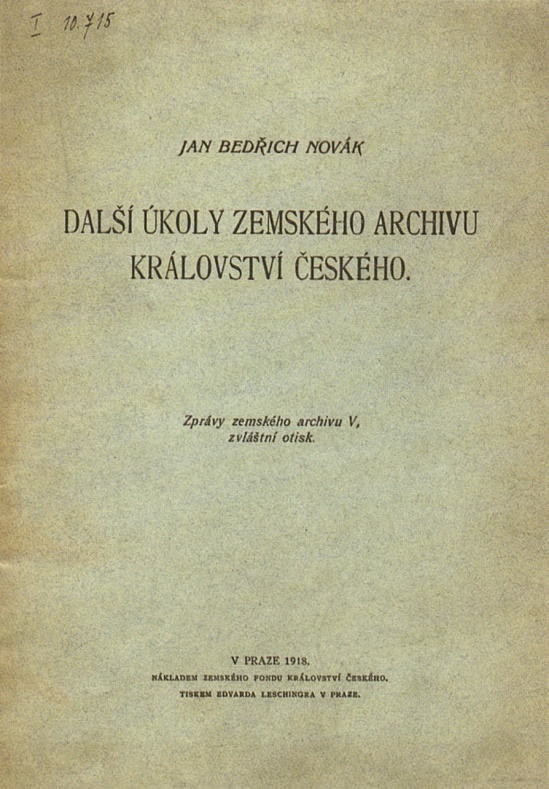 2. polovina 19. století
vznik novodobé byrokratické správy v rakousko-uherské monarchii
systém spisové manipulace a výběru archiválií
uchovávání z hlediska potřeb úřadu
příklad
na základě sněmovního usnesení z let 1865–1866 měl zemský archivář dohlížet na písemnosti zemského výboru a provádět jejich výběr k uložení do archivu
ještě v roce 1918 však nebylo toto usnesení naplněno
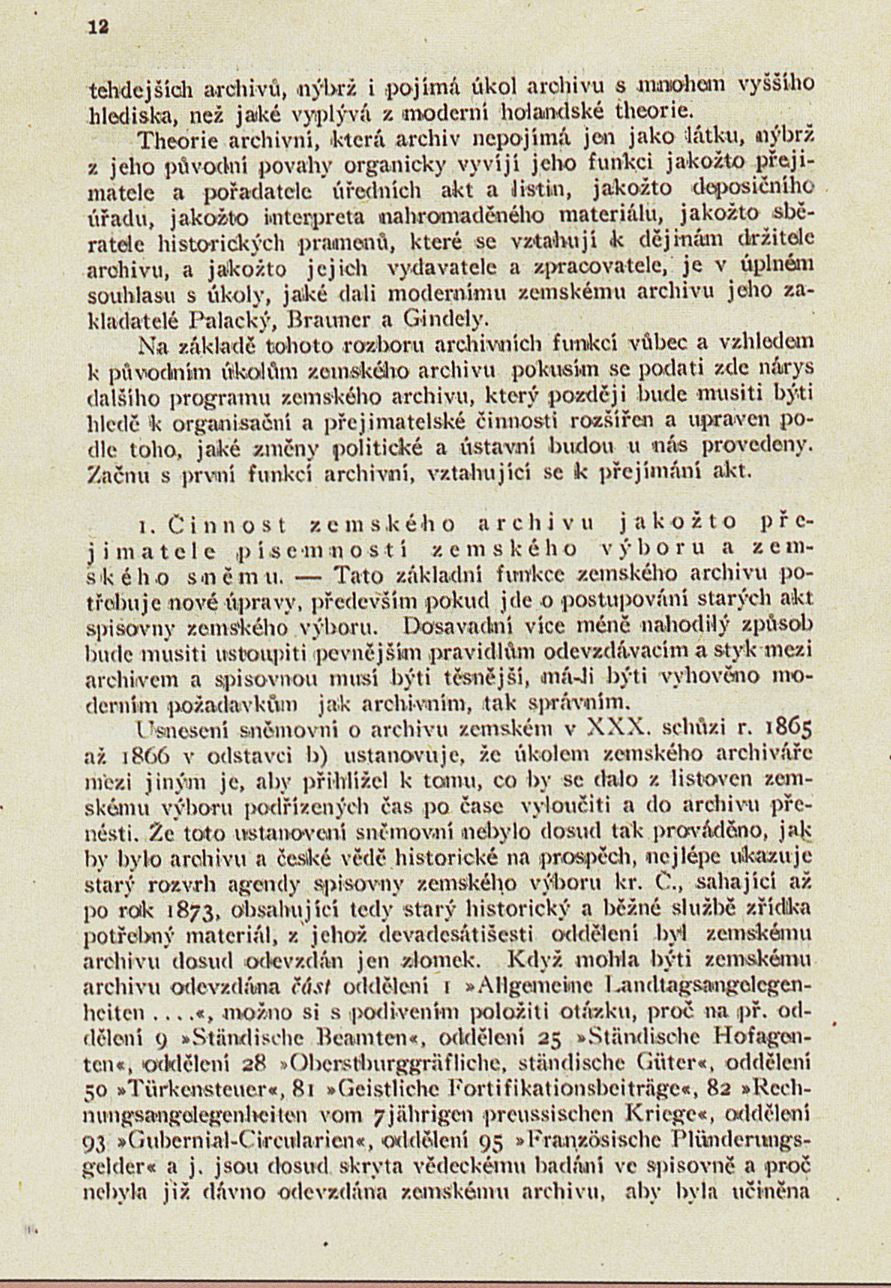 Počátky předarchivní péče
meziválečné období
kontinuita spisové služby a předarchivní péče
archivy
dohled nad vyřazováním písemností pouze u státních orgánů politické, soudní a finanční správy
instituce státních archivních inspektorů
zřízena pro Čechy a Moravu v roce 1942
omezené kompetence poradního charakteru
vyřazování písemností bez archivního dohledu
Počátky předarchivní péče
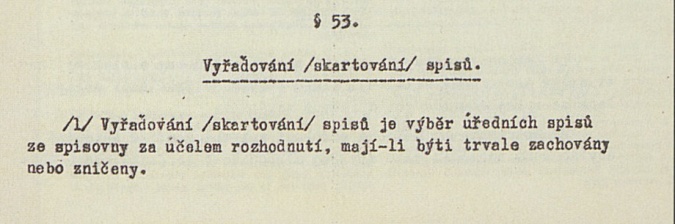 po roce 1945
snaha o sjednocení praxe při výběru archiválií
politický vývoj (znárodňování) 
rozšíření okruhu organizovaného skartačního řízení u dalších původců
průmyslových a obchodních podniků, bank a dalších subjektů
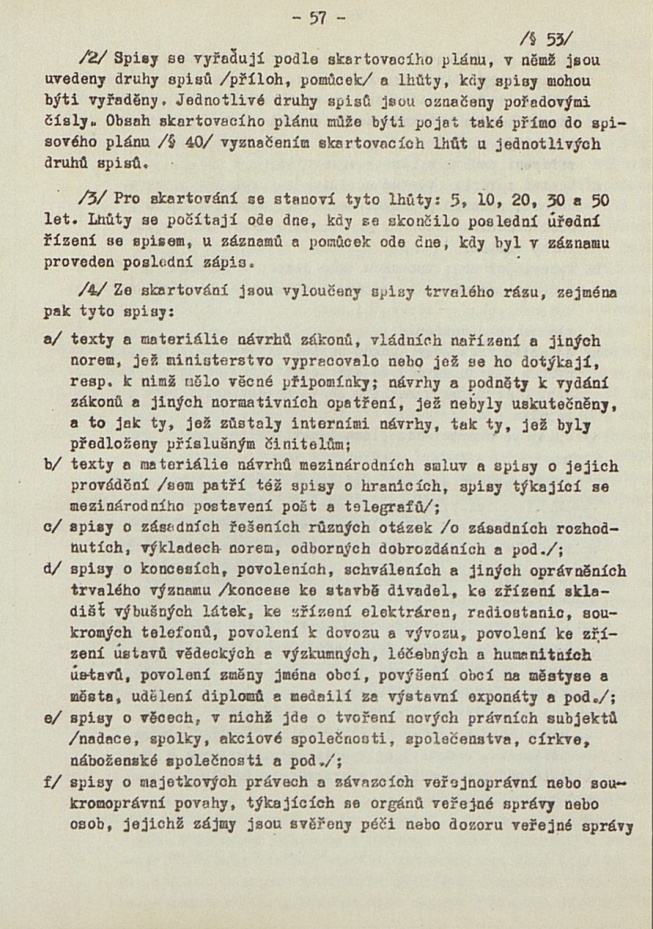 V roce 1948 vydalo ministerstvo vnitra Kancelářský řád pro ministerstva
Počátky předarchivní péče
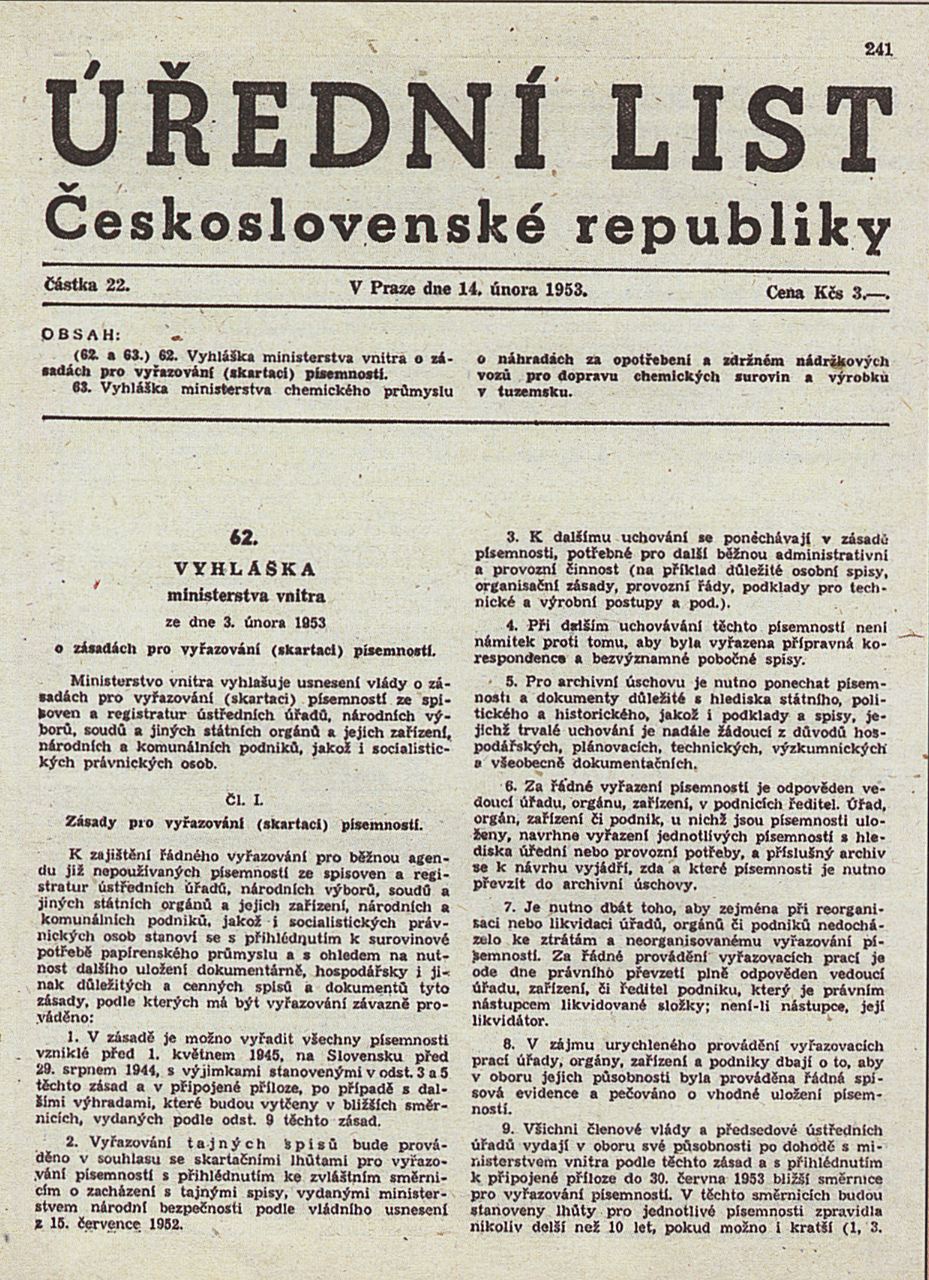 50. léta 20. století
koncept jednotného státního archivnictví
Vládní usnesení  č. 29/1954 Sb. o archivnictví
sjednocení praxe v rámci předarchivní péče
1951 – Státní archivní komise
skartační subkomise
návrh vyhlášky ministerstva vnitra  o vyřazování (skartaci) písemností
Vyhláška č. 62, Úřední list Československé republiky ze dne 3. 2. 1953
Archivní příručka
Část textu o skartaci. 
Archivní příručka. Praha 1965.
Skartace v minulosti
prováděna odedávna
příležitostně
nesystematicky
úkolem bylo
 zachování vybraných dokumentů
především majetkoprávního charakteru
uvolňování prostor
likvidace přebytečných písemností
ničení významných archiválií
Skartační řízení dnes
prováděno pověřenými pracovníky původců spolu s archiváři
instituce 
ve smyslu příslušných předpisů navrhuje postupně k vyřazení veškeré dokumenty vzešlé z její činnosti
odborný archivář
posuzuje trvalou hodnotu dokumentů, navržených k vyřazení a vybírá z nich archiválie
úzce spjato s výkonem spisové služby
Spisová služba
systém činností, souvisejících s příjmem, oběhem, odesíláním, ukládáním a vyřazováním písemností (skartací)
základ informačního systému subjektu, který pracuje s dokumenty
Vyhláška č. 259/2012 Sb. o podrobnostech výkonu spisové služby
Zákon 499/2004 Sb.
upravuje 
povinnosti původců
uchovávat dokumenty a umožnit výběr archiválií
kompetence archivů
výběr archiválií
skartační řízení
kontrola ve věcech archivnictví a spisové služby
správní delikty
Povinnost uchovávat dokumenty a umožnit výběr archiválií mají
Veřejnoprávní původci
organizační složky státu
ozbrojené síly
bezpečnostní sbory
státní příspěvkové organizace
státní podniky
územní samosprávné celky
organizační složky územních samosprávných celků (příloha č. 1 a 2)
právnické osoby zřízené nebo založené územními samosprávnými celky (příloha č. 1 a 2)
vysoké školy
školy a školská zařízení s výjimkou mateřských škol, výchovných a ubytovacích zařízení a zařízení školního stravování
zdravotní pojišťovny
veřejné výzkumné organizace
právnické osoby zřízené zákonem
Povinnost uchovávat dokumenty a umožnit výběr archiválií mají
Soukromoprávní původci
obchodní společnosti a družstva s výjimkou bytových družstev
politické strany, politická hnutí, spolky, odborové organizace, organizace zaměstnavatelů, církve, náboženské společnosti, profesní komory, nadace, nadační fondy, ústavy a obecně prospěšné společnosti
notáři
právní nástupci veřejnoprávních a soukromoprávních původců
Dokumenty zákonem určené k uchování soukromoprávními původci
Výběr archiválií
provádí archiv podle své působnosti
kritériem výběru archiválií je trvalá hodnota dokumentu vzhledem k 
době vzniku
dokumenty vzniklé do roku 1850
dokumenty z oborů průmyslové a zemědělské výroby, úvěrové soustavy, pojišťovnictví, finančního a důlního podnikání, patenty a vynálezy vzniklé do roku 1900
fotografické záznamy vzniklé do roku 1900
zvukové záznamy vzniklé do roku 1930
filmové záznamy vzniklé do roku 1930
obsahu
dokumenty s trvalou hodnotou danou politickým, hospodářským, právním, historickým, kulturním, vědeckým nebo informačním významem
k výběru musí být vždy předloženy dokumenty z přílohy č. 2
původu
dokumenty s trvalou hodnotou vzhledem k významu, funkci nebo postavení jejich původce
vnějším znakům
dokumenty s trvalou hodnotou vzhledem k jejich výtvarné hodnotě, jazyku, písmu, psací látce, způsobu vyhotovení, případně dalším vlastnostem
Dokumenty, 
		které budou podle 	obsahu vždy 	Předloženy k výběru 	za archiválie
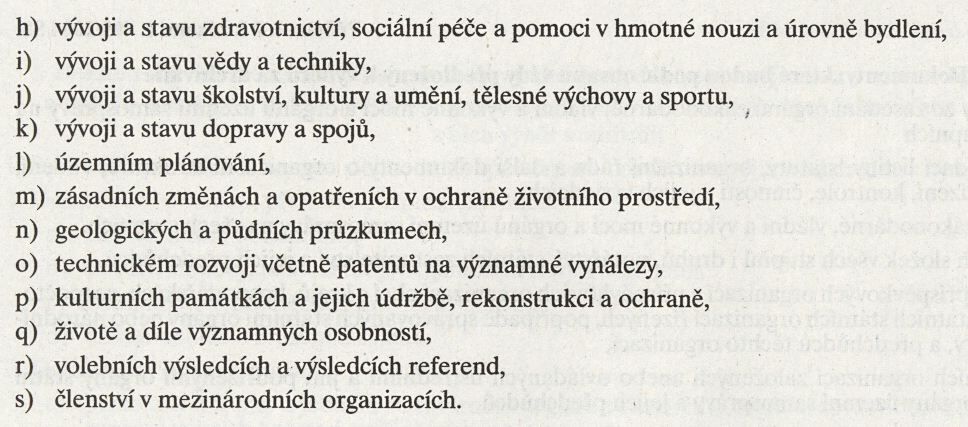 Výběr archiválií provádí příslušný archiv
ve skartačním řízení
výběr prováděn z dokumentů 
veřejnoprávního původce a z dokumentů jeho právního předchůdce
soukromoprávního původce, má-li zřízen soukromý archiv
skartační řízení
postup, při kterém se vyřazují dokumenty, jimž uplynuly skartační lhůty a jež jsou nadále nepotřebné pro činnost původce
provádí se v kalendářním roce po uplynutí skartační lhůty dokumentu
provádí se na základě skartačního návrhu
příslušný archiv vyhotoví protokol o provedeném skartačním řízení
Skartační řízení
1. Skartační návrh
2. Protokol o skartačním řízení
Skartační řízení
3. Seznam dokumentů navržených k archivaci
4. Záznam  o předání archiválií k trvalému uložení v archivu
Výběr archiválií provádí příslušný archiv
mimo skartační řízení
výběr prováděn z dokumentů
soukromoprávního původce
veřejnoprávního nebo soukromoprávního původce, které neprošly skartačním řízením
nabídnutých vlastníkem České republice nebo jinému zřizovateli veřejného archivu darem, ke koupi nebo do úschovy
odúmrtí
nalezených 
zahajuje se se na žádost původce nebo vlastníka dokumentů
dokumenty vybrané jako archiválie a určené do péče archivu předá původce nebo vlastník dokumentu na základě protokolu o provedeném skartačním/mimo skartačním řízení určenému archivu
Mimo skartační řízení
1. Žádost o provedení výběru archiválií mimo skartační řízení
2. Protokol o výběru archiválií mimo skartační řízení
Mimo skartační řízení
4. Záznam o předání archiválií k trvalému uložení v archivu
3. Seznam dokumentů BVK, a. s. určených pro výběr Archivu města Brna
Kompetence archivůNA § 46
kontroluje výkon spisové služby a provádí výběr archiválií ve skartačním řízení
u organizačních složek státu s celostátní působností, u jejich správních archivů, u jimi zřízených státních příspěvkových organizací a veřejných výzkumných institucí s celostátní působností a u právnických osob zřízených zákonem s celostátní působností s výjimkou těch, které si zřídily specializované nebo bezpečnostní archivy a u některých soukromých archivů (§ 46)
provádí výběr archiválií mimo skartační řízení
u vrcholných a obdobných orgánů politických stran, politických hnutí, občanských sdružení, odborových organizací, organizací zaměstnavatelů, profesních komor, církví a náboženských společností, nadací a nadačních fondů, obecně prospěšných společností a vybraných fyzických osob
u dokumentů nabídnutých České republice darem nebo ke koupi a u dokumentů nalezených nebo u dokumentů vlastníků, kteří o to požádají
poskytuje vlastníkům archiválií odborné, informační a poradenské služby
rozhoduje o námitkách proti protokolům o provedeném skartačním řízení a o provedeném výběru archiválií mimo skartační řízení podaných původcem nebo vlastníkem dokumentu, u kterého provádí výběr archiválií
posuzuje protokoly o provedeném skartačním řízení a o výběru archiválií mimo skartační řízení specializovaných archivů organizačních složek státu, jimi zřízených příspěvkových organizací a specializovaných archivů právnických osob zřízených zákonem s celostátní působností
Kontrola ve věcech archivnictví a spisové službyNA § 71
u organizačních složek státu s celostátní působností, s výjimkou těch, u kterých ji vykonává ABS a u archivů zřízených těmito organizačními složkami státu
státních příspěvkových organizací zřízených zákonem i organizační složkou státu s celostátní působností a u archivů zřízených těmito státními příspěvkovými organizacemi
veřejných výzkumných institucí zřízených organizačními složkami státu s celostátní působností a u archivů zřízených těmito státními veřejnými výzkumnými institucemi
právnických osob zřízených zákonem s celostátní působností a u archivů zřízených těmito právnickými osobami
kulturně vědeckých institucí pokud mají ve své péči archiválie, které vede v druhotné evidenci NAD NA
vlastníků a držitelů archiválií uložených mimo archiv, které vede v základní evidenci NA
soukromých archivů, zřízených dle § 46
Kompetence archivůSOA, SOkA§ 49
kontroluje výkon spisové služby 
u organizačních složek státu s působností na území kraje, okresu nebo obcí a u jimi zřízených příspěvkových organizací
u orgánů územních samosprávných celků, jejich organizačních složek, příspěvkových organizací a jiných právnických osob
u státních podniků, vysokých škol, škol, zdravotních pojišťoven, veřejných výzkumných institucí a právnických osob zřízených zákonem s jinou než celostátní působností nebo zřízených územním samosprávným celkem
provádí výběr archiválií ve skartačním a mimoskartačním řízení u původců dle § 49
Kontrola ve věcech archivnictví a spisové službySOA, SOkA§ 71
podle své územní působnosti
u organizačních složek státu s jinou než celostátní působností a u archivů zřízených těmito organizačními složkami státu
státních příspěvkových organizací zřízených organizační složkou státu s jinou než celostátní působností a u archivů zřízených těmito organizačními složkami státu
územních samosprávných celků, jejich archivů a jejich organizačních složek
u státních podniků, vysokých škol, škol, právnických osob, zdravotních pojišťoven, veřejných výzkumných institucí, kulturně vědeckých institucí a jejich archivů a soukromých archivů s výjimkou těch u kterých tuto činnost vykonává Národní archiv
vlastníků a držitelů archiválií mimo archiv, které vede základní evidenci SOA
podnikatelů, kterým byla udělena koncese k vedení spisovny
Kompetence archivůAM
dohlíží na výkon spisové služby u svého zřizovatele nebo jím založených organizačních složek a příspěvkových organizací nebo jiných právnických osob dle § 55
provádějí výběr archiválií u původců, u nichž dohlížejí na výkon spisové služby dle § 79
provádějí výběr archiválií mimo skartační řízení u dokumentů nabídnutých jejich zřizovateli darem nebo ke koupi nebo u dokumentů vlastníků, kteří o to požádají dle § 79
Kompetence archivůSpecializované archivy§ 52
dohlížejí na výkon spisové služby u svého zřizovatele (s výjimkou NFA)
provádějí výběr archiválií ve skartačním řízení u původců, u nichž dohlíží na výkon spisové služby 
provádějí výběr archiválií mimo skartační řízení z dokumentů nabídnutých zřizovateli darem, ke koupi nebo do úschovy a z dokumentů vlastníků, kteří o to požádají
na požádání předkládají NA nebo SOA protokoly o skartačním řízení a o provedeném výběru archiválií mimo skartační řízení
Kontrolu ve věcech archivnictví a spisové služby
vykonává
Ministerstvo vnitra ČR
u veřejnoprávních původců a archivů s výjimkou zpravodajských služeb ČR a jimi zřízených archivů
Národní archiv
státní oblastní archiv podle své územní působnosti
Kontrolu ve věcech archivnictví a spisové služby
kontrolní řád
zákon č. 255/2012 Sb. o kontrole
stanovuje
předmět kontroly
uchovávání dokumentů a výběr archiválií
výkon spisové služby
péče o archiválie
správní obvod pro provedení kontroly 
okruh původců, u nichž lze kontrolu vykonávat
Kontrola ve věcech archivnictví a spisové služby
kontrolu 
vykonává pověřený zaměstnanec MV ČR, NA, ABS, SOA dle § 72
plánovaná (roční plán kontrol) nebo neplánovaná (vnější podnět)
oznámení o provedení kontroly
protokol o kontrole
na základě provedené kontroly může
zakázat činnosti, které mohou způsobit poškození nebo zničení dokumentů nebo archiválií
uložit příslušná opatření k odstranění zjištěných nedostatků a k jejich nápravě
Správní delikty Přestupky § 73
fyzická osoba se dopustí přestupku tím, že
poškodí nebo zničí archiválii nebo dokument
nevrátí vypůjčenou archiválii
vyveze archiválii bez povolení dle § 29
je-li vlastníkem archiválie
nepečuje o archiválii
neoznámí převod vlastnického práva
nepořídí bezpečnostní kopii archiválie prohlášené za AKP, NKP
nezajistí konzervaci nebo restaurování AKP, NKP
nenabídne archiválii ke koupi dle § 28 (přednostně ČR)
pokuty dle § 73, odst. 7, písm. a-d
v rozmezí od 5 000 do 500 000 Kč
Správní delikty § 74
právnická osoba nebo podnikající fyzická osoba se dopustí správního deliktu tím, že 
poškodí nebo zničí archiválii nebo dokument
nevrátí vypůjčenou archiválii
vyveze archiválii bez povolení dle § 29
je-li vlastníkem archiválie
nepečuje o archiválii
neoznámí převod vlastnického práva
nepořídí bezpečnostní kopii archiválie prohlášené za AKP, NKP
nezajistí konzervaci nebo restaurování AKP, NKP
nenabídne archiválii ke koupi dle § 28 (přednostně ČR)
neuchová dokument a neumožní výběr archiválie
nedodrží podmínky pro ukládání dokumentů
neprovede skartační řízení
neumožní dohled na provádění skartačního řízení a výběr archiválií
pokuty dle § 74, odst. 11, písm. a-e
v rozmezí od 5 000 do 1 000 000 Kč
Správní delikty
řízení o přestupcích 
zákon č. 200/1990 Sb. o přestupcích, ve znění pozdějších předpisů
pokuty jsou příjmem státního rozpočtu
vybírá a vymáhá je územně příslušný celní úřad 
přestupky a delikty mohou v první instanci projednávat pouze NA a SOA
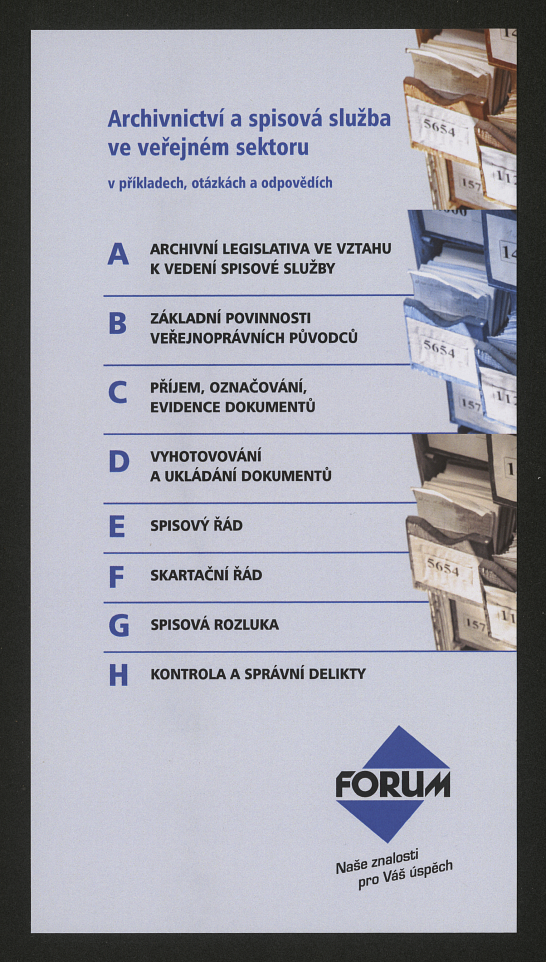 Metodické pomůcky
Archivní a spisová služba ve veřejném sektoru v příkladech, otázkách a odpovědích. Vydalo nakl. FORUM s. r. o. Praha. 1. vydání srpen 2015.
	Aktualizace:
	únor 2016
	květen 2016
	srpen 2016
	listopad 2016
	únor 2017
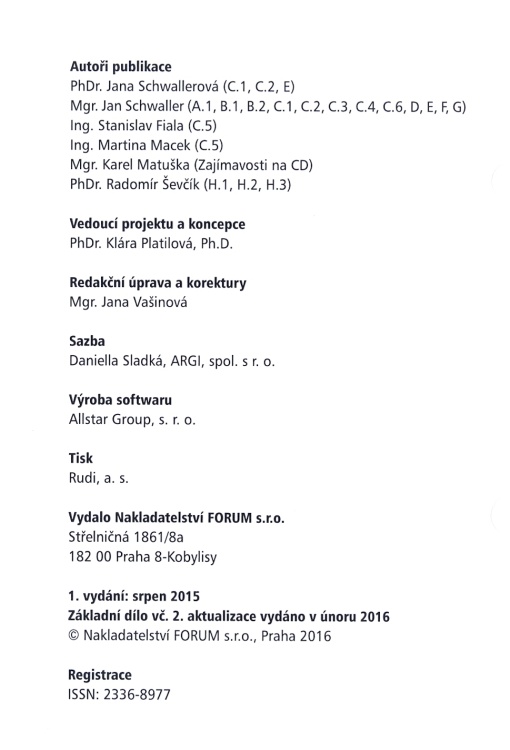 Použité zdroje a literatura
Zákon č. 499/2004 Sb. v platném znění
Vyhláška č. 259/2012 Sb. o podrobnostech výkonu spisové služby 
http://cesarch.cz/archivnictvi/archivni-predpisy/
Aby na nic a na nikoho nebylo zapomenuto. K jubileu ústředního archivu českého státu 1954–2004. Praha 2004. 
Archivní a spisová služba ve veřejném sektoru v příkladech, otázkách a odpovědích.      FORUM  s. r. o. Praha. Aktualizované vydání únor 2017.